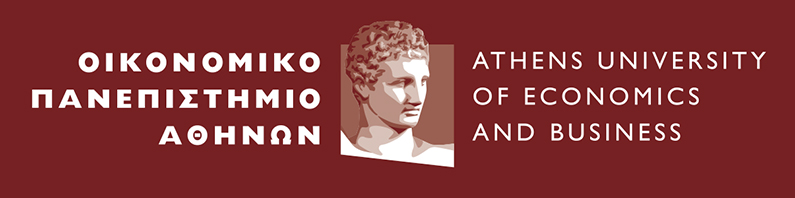 Η    ‘άνοδος και  πτώση’ του τείχους του Βερολίνου: Συνέπειες για την Ελλάδα.Ιωάννα Σαπφώ ΠεπελάσηΑναπ. Καθηγήτρια τμήμα Οικονομικής Επιστήμης
Τεχνική Στήριξη και Γραφήματα: Χριστίνα Σμέτη
1)  Ανέγερση του τείχους του Βερολίνου Αύγουστος του 1961.

Η διεθνής συγκυρία :
H  Χρυσή Εποχή του 20ου αιώνα
















Ο διευθυντικός καπιτασλισμός επεκτείνεται
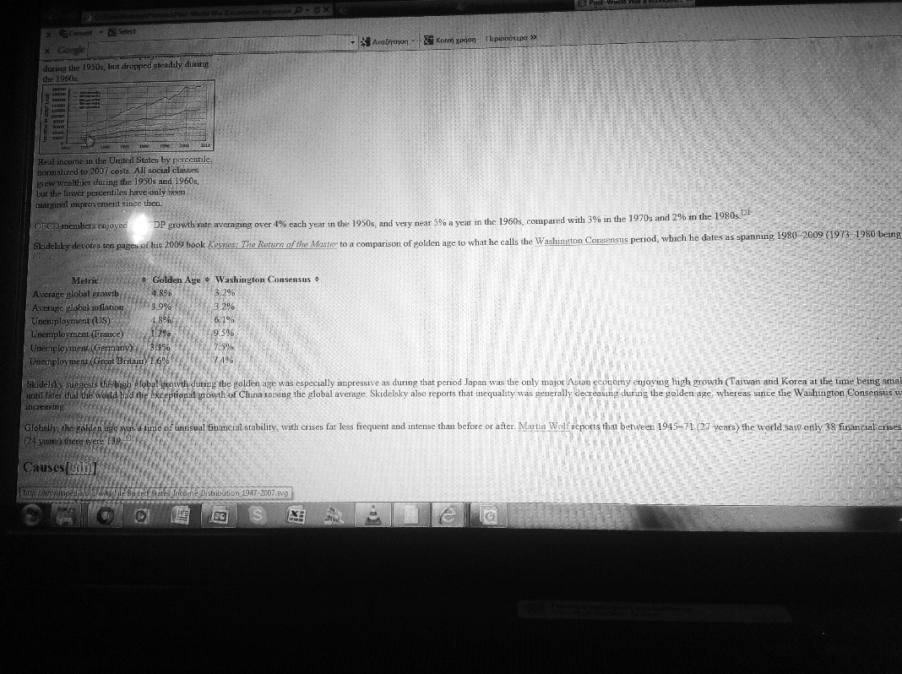 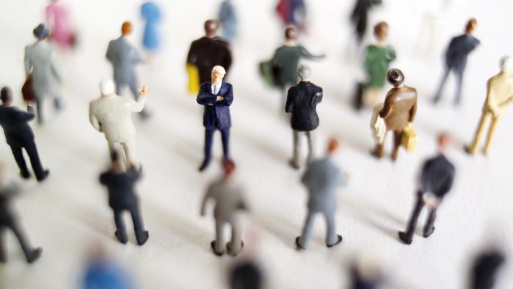 Global GDP ‘s Trendline (1965-2010
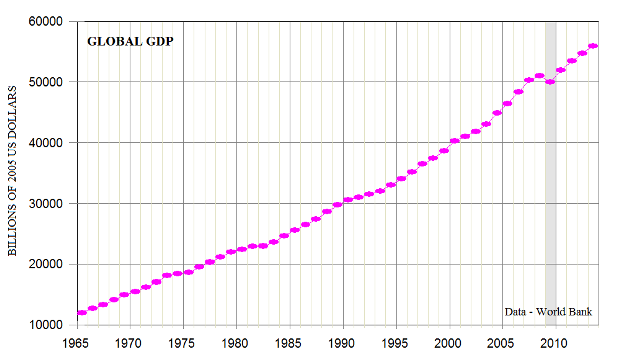 Source: World Bank
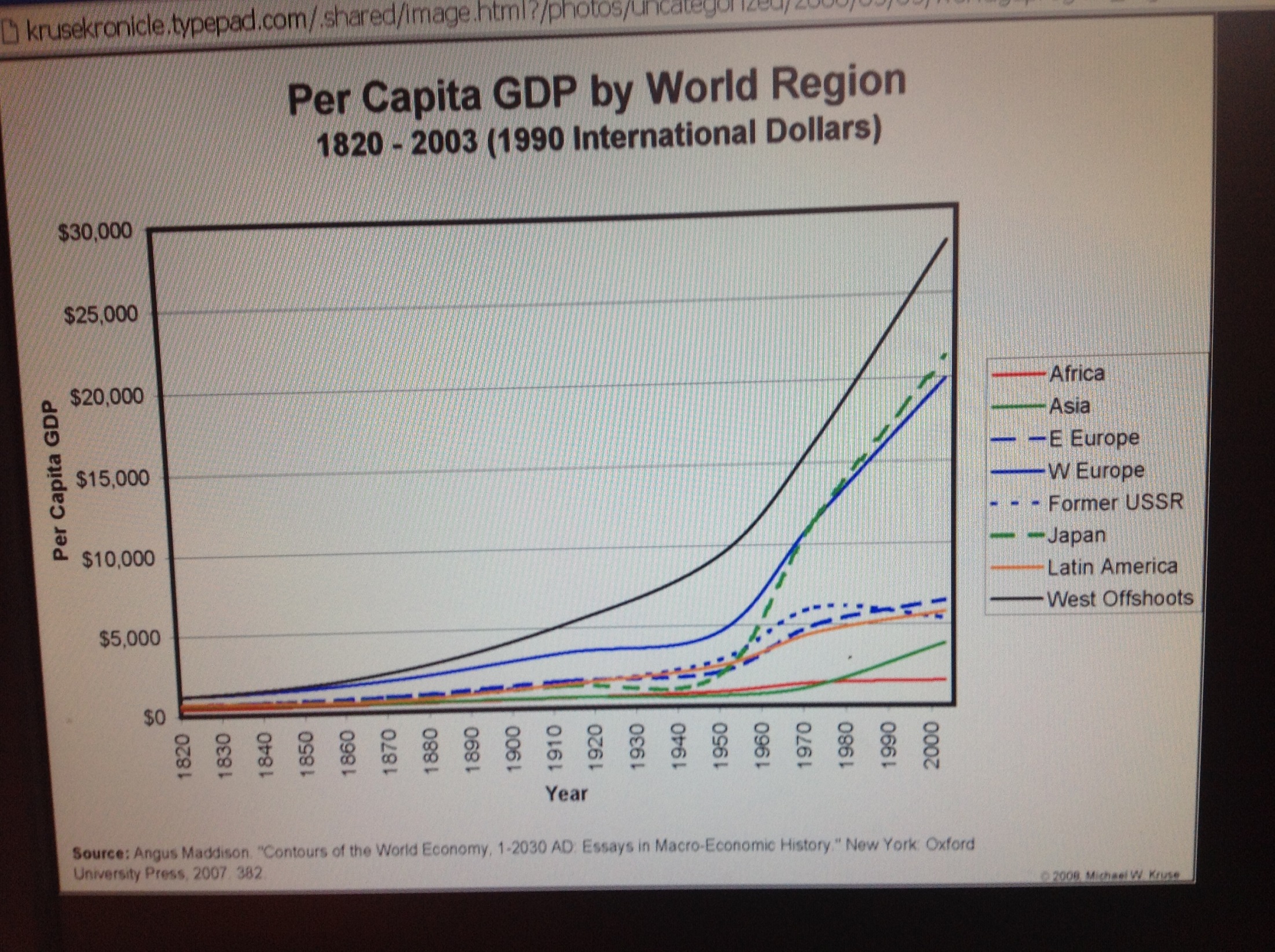 Επιπτώσεις   στη Δυτική οικονομία:μαζική αποδημία εργατικού πληθυσμού από τον νότο στον βορρά … ενίσχυση της μεταπολεμικής εκβιομηχάνισης
Γερμανία:
“A breakdown by nationality shows that the largest groups of foreign workers and employees are still those from Turkey (605,000 in 1994) and from former Yugoslavia (420,900), both matching their 1973/74 highs in 1992-94. In contrast, the number of workers from Italy (202,500), Greece (118,600), and Spain (52,600) is markedly lower than it was twenty years ago.”
[Speaker Notes: Changing Patterns of Immigration to Germany, 1945-1997, by Rainer Münz and Ralf E. Ulrich. Humboldt-UniversitÃ¤t zu BerlinPhilosophische FakultÃ¤t III  Chair of Demography.]
Στην Ελλάδα;
Η συγκυρία :  Ένα νέο ξεκίνημα. Υπογραφή σύνδεσης με ΕΟΚ λίγους μήνες πριν 
Ρυθμός μεγέθυνσης κατά κεφαλήν ΑΕΠ 1954-
1960,  4,4%.
1961-1971, 7,4%
GDP per capita for Greece (1960-2010)
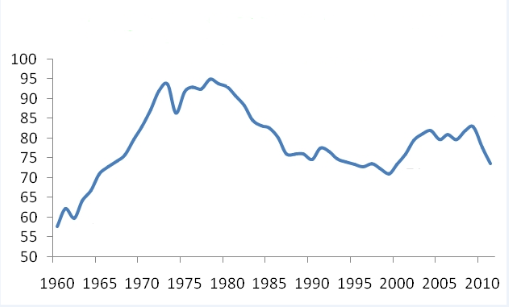 Source: European Commission’s Statistics
Μετανάστευση Γερμανία¨«Με 354.000 άτομα οι ελληνικής καταγωγής πολίτες της Γερμανίας αποτελούν σήμερα την τέταρτη σε μέγεθος μεταναστευτική ομάδα του πληθυσμού. Έχοντας κατά μέσο όρο είκοσι έτη παραμονής στη χώρα, βρίσκονται, αν λάβουμε υπόψη και διεθνείς συγκρίσεις, στην κορυφή.»και άλλού:  Καναδάς
[Speaker Notes: http://www.goethe.de/ins/gr/el/lp/kul/dug/mig/gid/6748690.html
http://canadianimmigrant.ca/community/the-greek-life-in-canada]
Γεγονός κλειδί για το μεταπολεμικό ελληνικό οικονομικό θαύμα(1960-1973);
..Επιπτώσεις στην 
Δημογραφία 
Γεωργία
Βιομηχανία
Εμβάσματα
[Speaker Notes: http://www.aueb.gr/imop/papers/enteka.pdf; Αλέξης Φραγκιάδης, Ελληνική οικονομία 19ος-20ός αιώνας, Νεφέλη, 2007]
Μετάναστευση….εσωτερική και εξωτερική
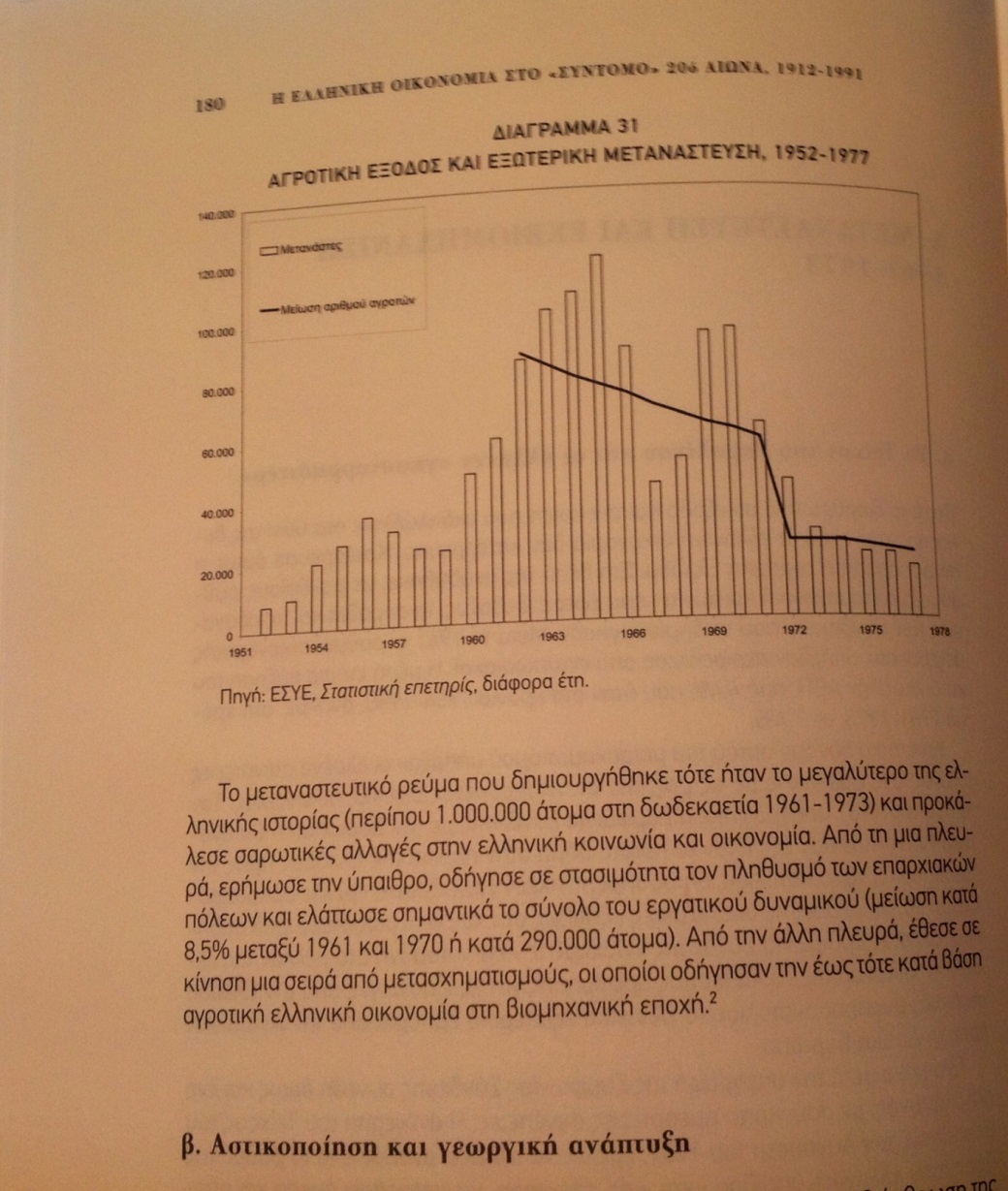 [Speaker Notes: Αλέξης Φραγκιάδης, Ελληνική οικονομία 19ος-20ός αιώνας, Νεφέλη, 2007]
2)   Πτώση του τείχους του Βερολίνου 

Η Συγκυρία σε διεθνές επίπεδο: 
Η άνοδος της ‘Νέας Οικονομίας’ καθώς και του ‘Financialization’ 





Ένα νέο πρόβλημα γεννιέται: Η μετάβασης των χωρών υπαρκτού σοσιαλισμού σε οικονομίες της αγοράς.
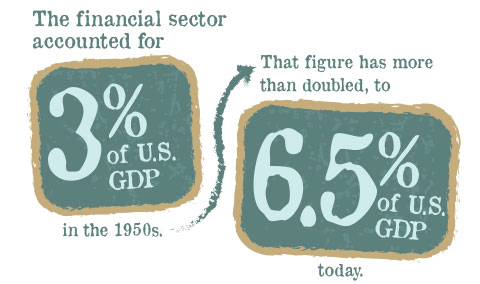 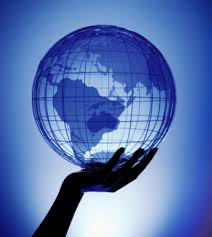 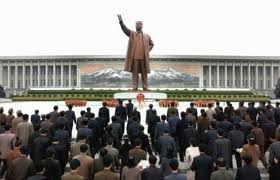 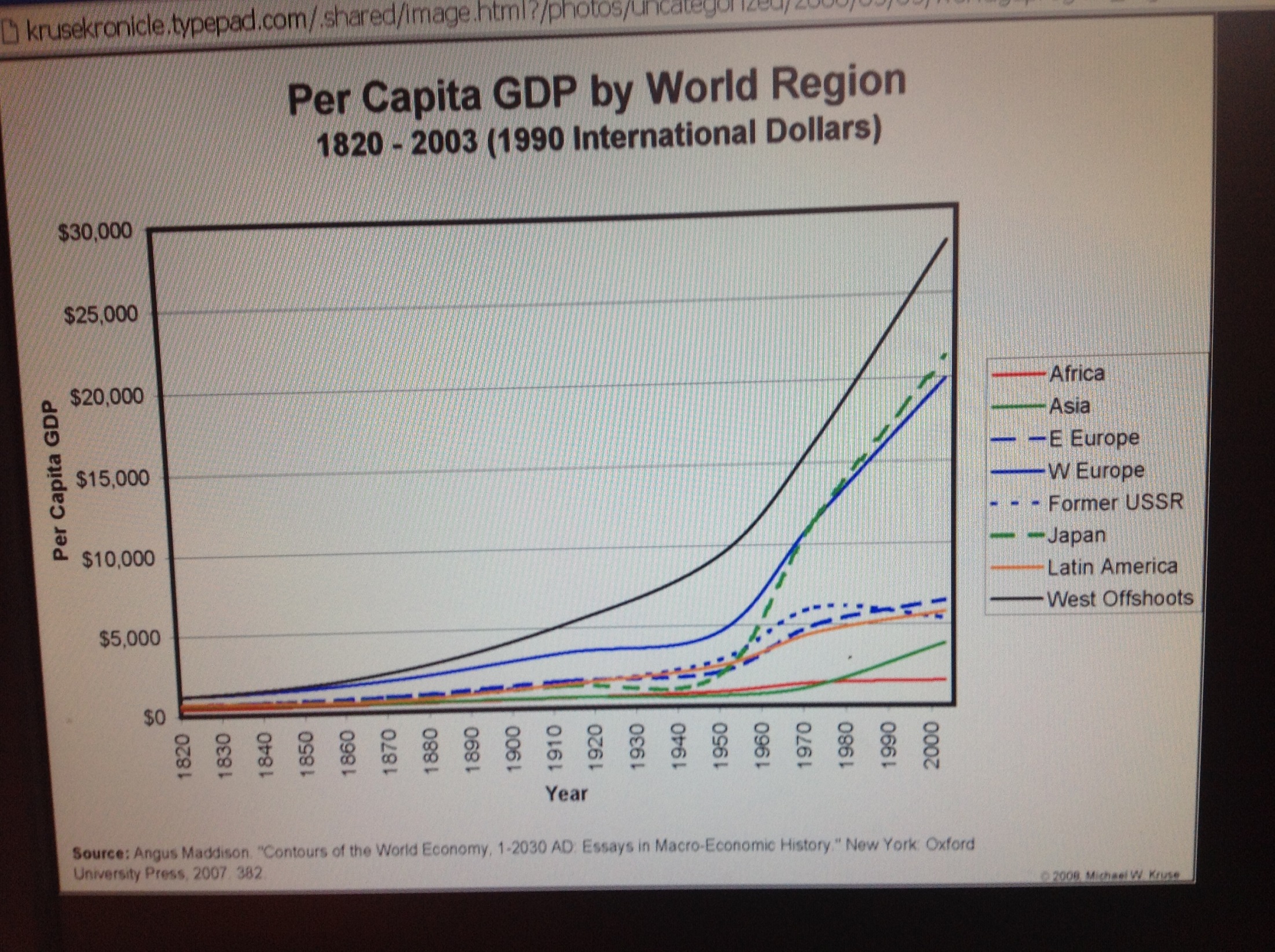 Μία συνέπεια … η χειροτέρευση της κατανομής του εισοδήματος
GDP per capita for Greece (1960-2010)
Source: European Commission’s Statistics
Οι μεγάλες ανατροπές
1. Η Ελλάδα ξανά αποκτά οικονομικούς δεσμούς με την ενδοχώρα της- τα Βαλκάνια.
2. Η Νεώτερη Ελλάδα για πρώτη φορά από χώρα εξαγωγής μεταναστών προς τη δύση (μητρόπολη) μεταμορφώθηκε σε χώρα υποδοχής μεταναστών.  
Συνέπειες: Η εκτόπιση της εγχώριας ανειδίκευτης εργασίας; Η αύξηση της ελλαδικής δεξαμενής ανθρώπινου κεφαλαίου.
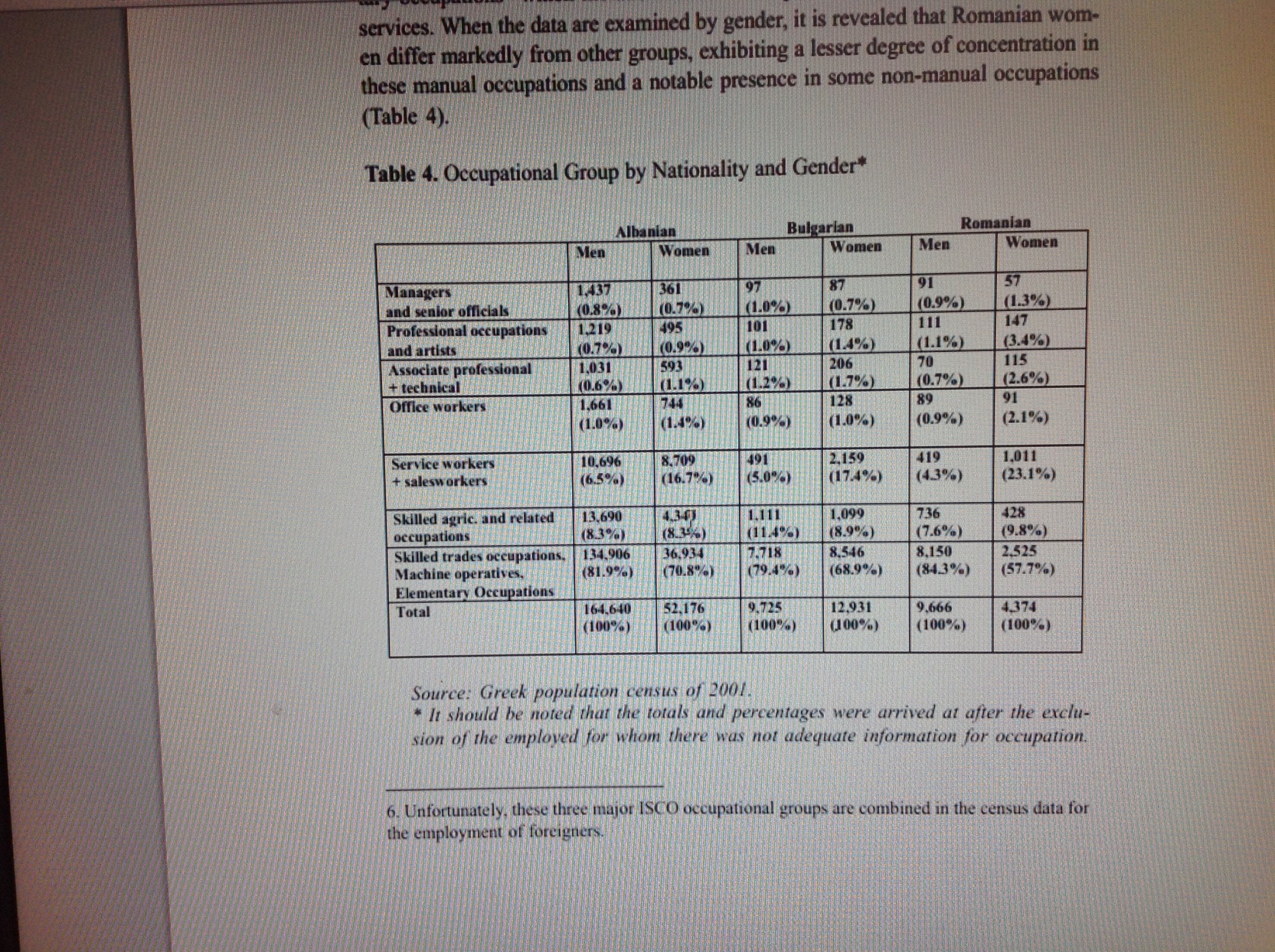 [Speaker Notes: http://www.asecu.gr/Seeje/issue03/cavounidis.pdf]
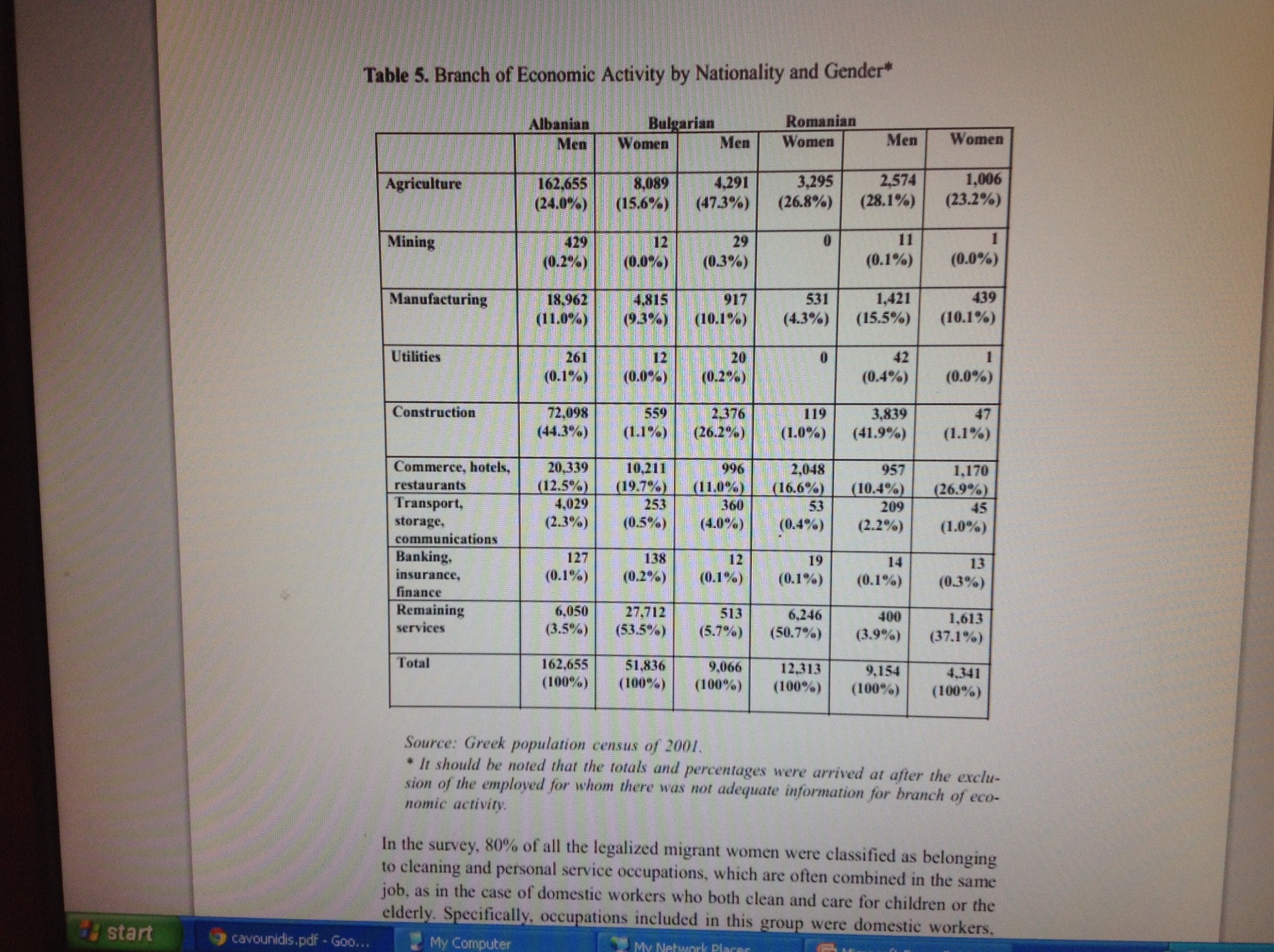 [Speaker Notes: http://www.asecu.gr/Seeje/issue03/cavounidis.pdf]
3.Η Ελλάδα μετατρέπεται σε χώρα εξαγωγής επιχειρηματικότητας, τεχνογνωσίας και κεφαλαίων στα Βαλκάνια.  Συνέπειες: Εντείνει την αποβιομηχάνιση;
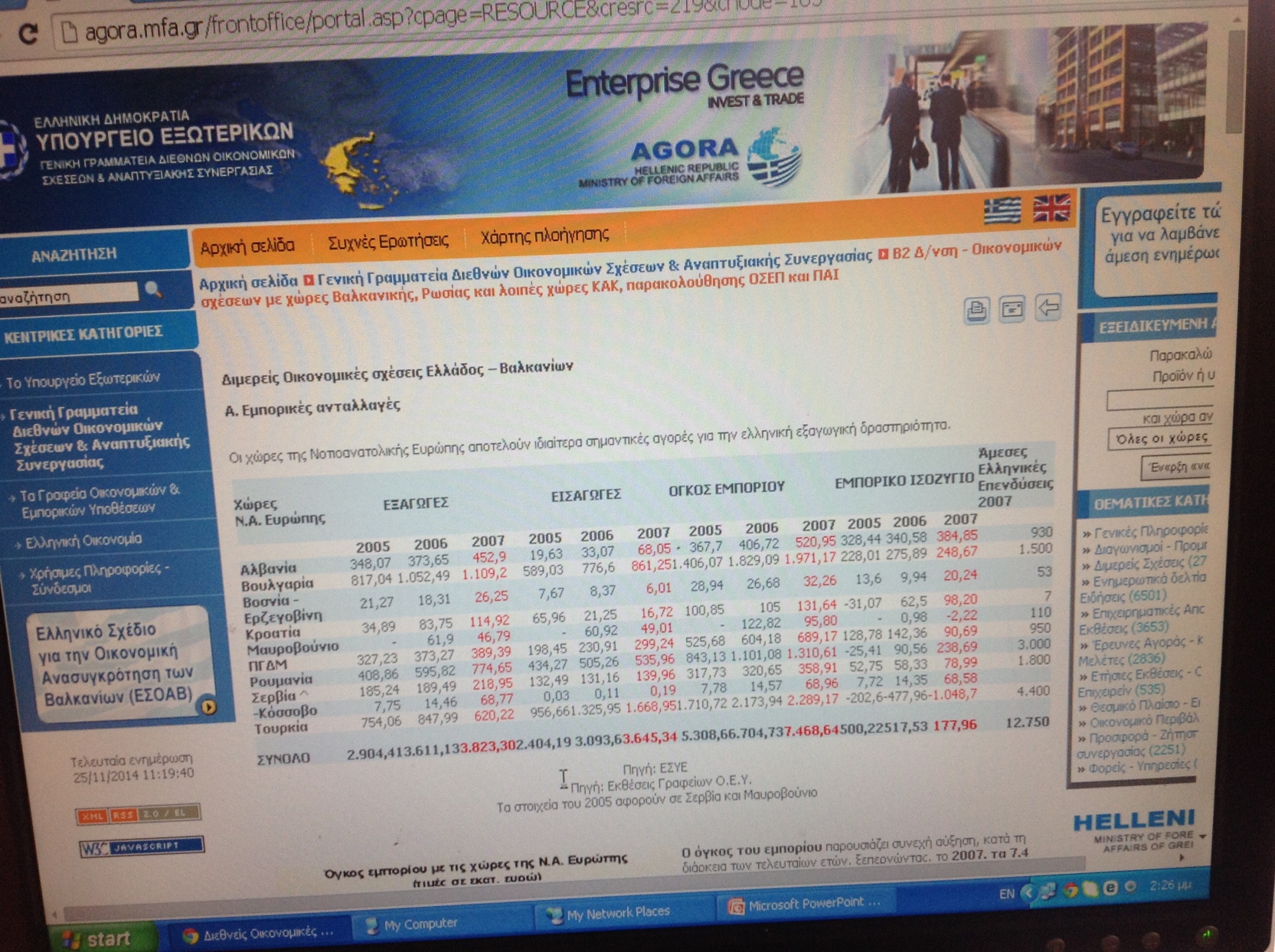 "Σταθερά πρώτες οι ελληνικές επενδύσεις στη Βουλγαρία: πρώτη η Βουλγαρία στις προτιμήσεις των Ελλήνων επιχειρηματιών
Στα έτη 1992 και 1993 100 ελληνικές επιχειρήσεις ξεκίνησαν την επενδυτική τους δραστηριότητα στη Βουλγαρία. Κατόπιν, το 1994, υπήρξε μια συσσώρευση περίπου 450 νέων ελληνικών επιχειρήσεων καιστα έτη 1995-1997, περίπου 750 νέες επιχειρήσεις ενεγράφησαν. Από το 1998 ως το 2001 έχουμε μια εγγραφή 2.400 πρόσθετων ελληνικών επιχειρήσεων στη Βουλγαρία. Επιπλέον, άλλες 290 ελληνικέςεπιχειρήσεις που εγγράφονται στα έτη 2002-3 και έτσι, στο τέλος του 2003 στα βουλγαρικά αρχεία εμφανίζονται πάνω από 4.000 εγγεγραμμένες ελληνικές επιχειρήσεις."
http://www.epistimonikomarketing.gr/oi-ellinikes-ependuseis-sta-balkania/
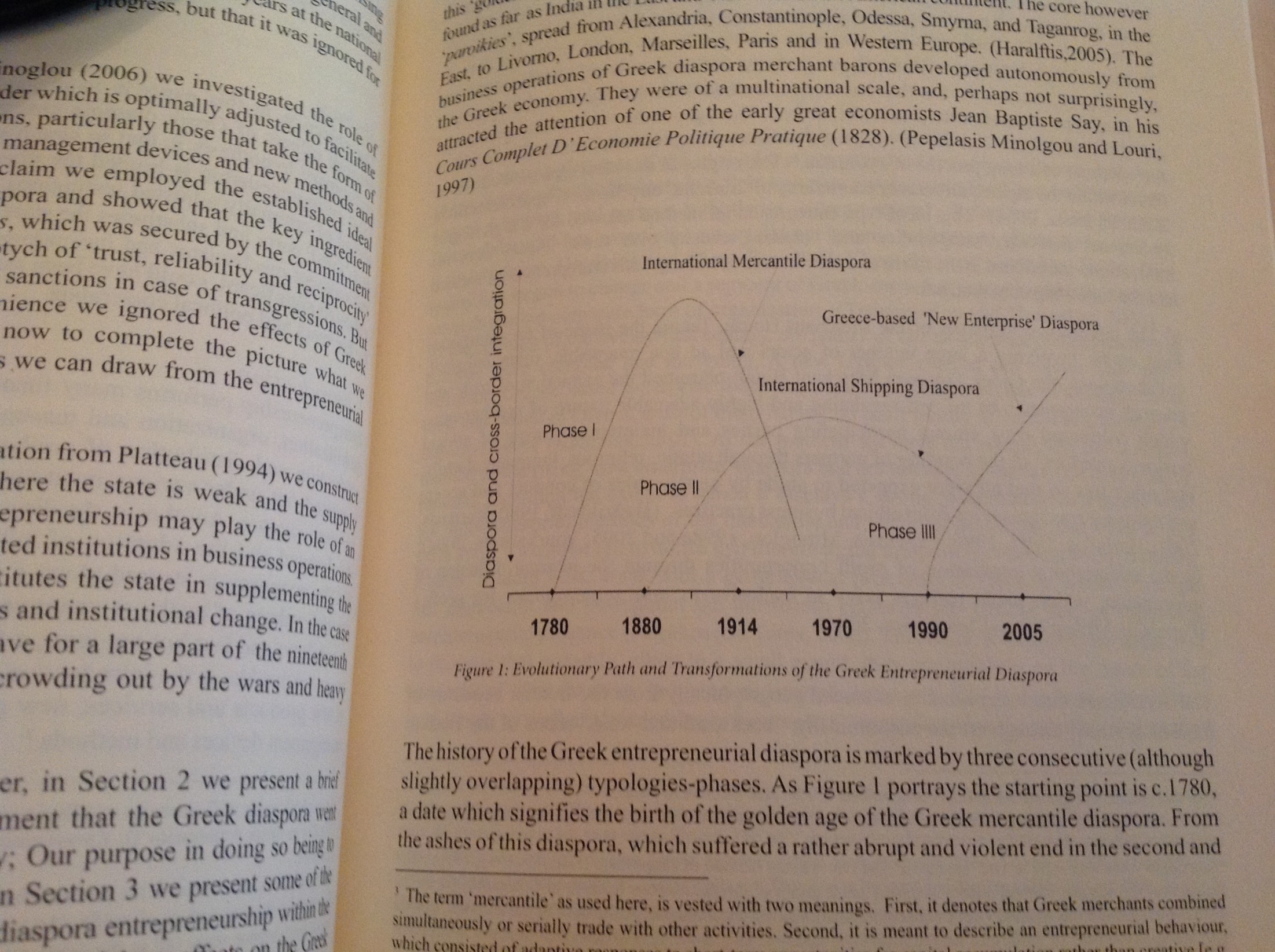 Σήμερα 25 χρόνια μετά ποιος ο απολογισμός;

Η κρίση; Ορόσημο.


Προς μία νέα πολιτική οικονομία με συρρικνωμένη αστική τάξη , πολλαπλούς τοίχους  «άυλους»  και πολυδιάσπαση αποδιάρθρωση της κοινωνικής συνοχής;

Ο δρόμος προς την ελευθερία έχει ανακοπεί;

Με τραυματισμένη αστική/μεσαία τάξη που οδέυει ο καπιταλισμός.
Ευρωπαϊκή μοναδικότητα:  rise of bourgeoisie, nation state and industrial revolution
[Speaker Notes: Appendix]
Global GDP ‘s Trendline (1965-2010)
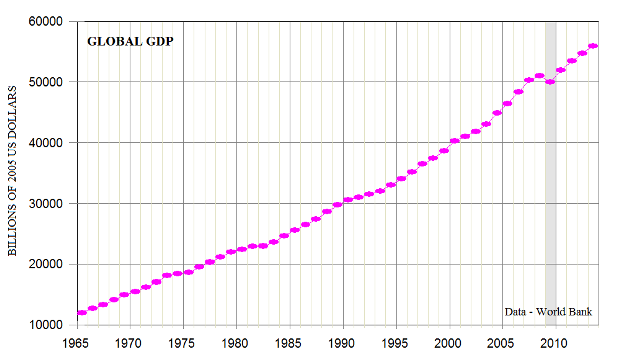 Source: World Bank
Real Per Capita Global GDP (1969-1999)
Source: World Bank
GDP per capita in the EU (1979-1999)
Source: Eurostat
Figures are presented in thousands of euros.
GDP per capita for Greece (1960-2010)
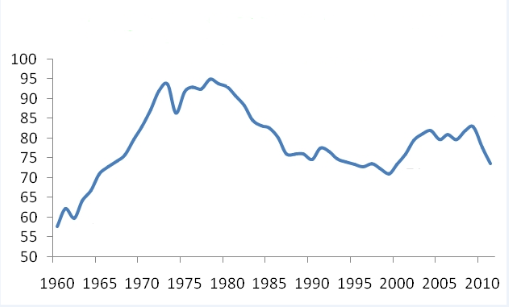 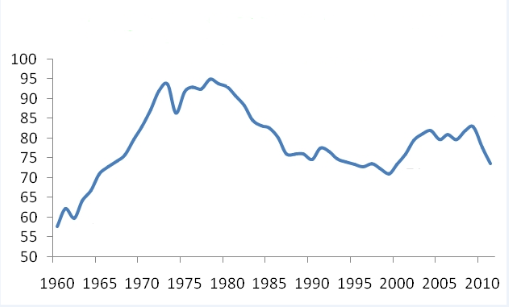 Source: European Commission’s Statistics
Real GDP per Capita  Growth Rate for Greece (1969-2011)
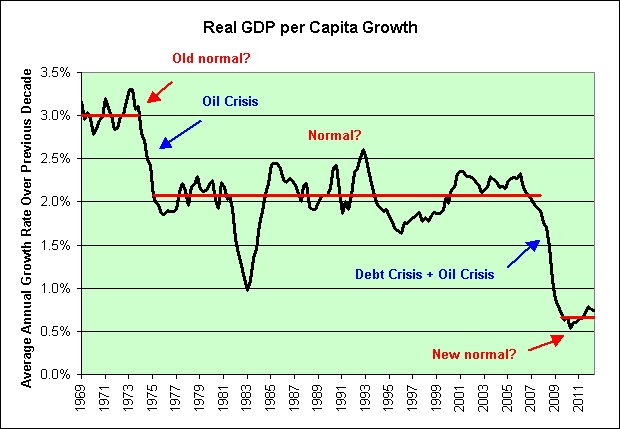 Source: IMF
The Industrial Sector in Greece 1979-1999.Percentage of the Industrial Sector to GDP
Source:  H.Louri -  I.Pepelasis, “A Hesitant Evolution: Industrialisation in Greece Over The Long Run” 
The journal of European Economic History.
Source: Eurostat